Break-out Session 1:Establishing sustainable health care financing policies and structures: overcoming barriers in MNCH2 supported States
Outline of session:
This session will provide participants with an opportunity to understand the current context, priorities and key issues relating to sustainable health financing and to the major bottlenecks and challenges in planning for practical, functional and sustainable health financing policies and structures. 
Approaches to addressing these issues will be explored, including key factors to consider when applying advocacy approaches to strengthen sustainable health financing.

Session Objectives:
Participants will leave this session with:
An understanding of the current context, challenges and bottlenecks in establishing practical and functional sustainable health financing policies and structures in MNCH2 implementation states
Identify and explore opportunities and approaches to addressing and overcoming these challenges
An understanding of principles of developing advocacy approaches for sustainable health care financing.
Facilitators:
Mr Safiyanu Mani
Strategic Planning Advisor
MNCH2
Mrs Esther Agbon
Senior Health Finance & Advocacy Advisor 
E4A Nigeria
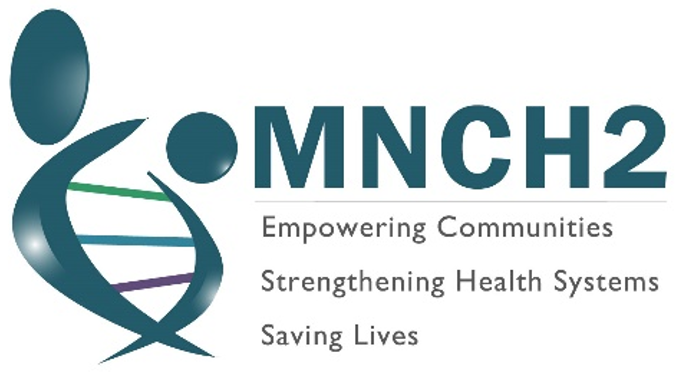 Break-out Session 2:Empowering Facility Health Communities for the future
Outline of session:
This session will provide participants with an opportunity to understand how the Facility Health Committees (FHCs) deepen community and government collaboration for health service improvements. How they work with health facility staff to promote improvements in health services, resulting in greater client satisfaction, enabling feedback to policy-makers so that they may address some of the systemic bottlenecks constraining health systems. 
Approaches to addressing these issues will be explored, including considering key factors to consider in representing the views of the community to health facility staff and local government authorities (LGA) and try to find solutions to problems that people report about the health facility.   

Session Objectives:
Participants will leave this session with:
An understanding of the clear roles and responsibilities of a Facility Health Committee, management functions, their engagement in participatory community mobilization and consultation with all sectors of the community.
Understanding of their collaborative roles with other existing community structures in ensuring pro-active engagement of women and other marginalized groups in Facility Health Committee consultation and feedback sessions.
An understanding of how FHCs engage in demand-side advocacy for improved service delivery
Facilitators:
Dr Ashiru Hamza Mohammad
Accountability & Advocacy Advisor MNCH2
Mr Abel Adejor
Kaduna State Team Leader 
PERL-ECP
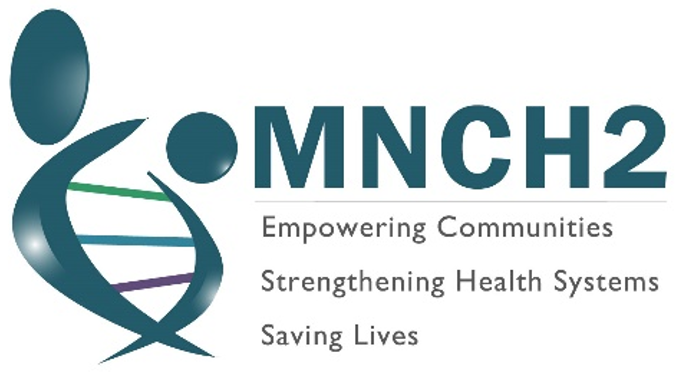 Break-out Session 3:Using information to improve quality of health care services
Outline of session:
This session will explore current issues that are affecting the Katsina health system, focusing on evidence about the circumstances related to low maternal and newborn health outcomes.
This session will explore the data available and consider how to use the evidence to identify relevant actions to improve health services and quality of care. Issues related to reliability, use and display of data will be discussed. 
Approaches in developing advocacy asks and approaches applied to a case with suggested resolutions to overcoming bottlenecks will be discussed. 
The work will exemplify how strategic use of evidence can be used to strengthen accountability and action to improve quality of care.
The session will adopt a participatory approach.
Session Objectives:
Participants will leave this session with:
An understanding of current challenges facing the health sector in Katsina state
Insight to assessing and selecting evidence sources and understanding the limitations of some data and how to manage this
Ability to apply problem-solving approaches using evidence to guide action planning for resource mobilisation and follow up on commitments.
Facilitators:
Mr Abdulrahman Abdullahi
SLAM Representative
KATSMAF
Jenna de St Jorre
Technical Officer Options
Dr Babatunde Segun
Country Director-E4A Options
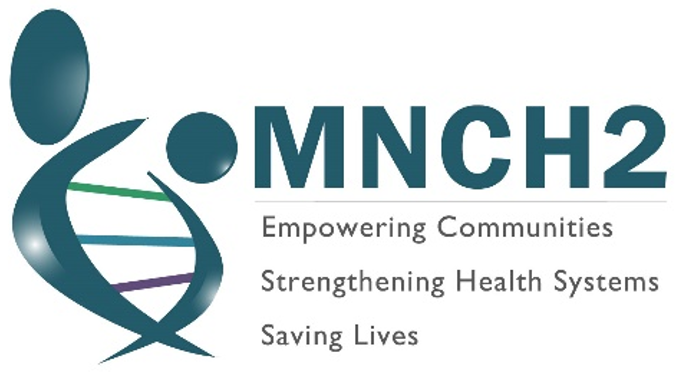